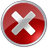 A
Z
B
Y
C
X
D
W
E
V
F
Respuesta
Respuesta
Respuesta
Respuesta
Respuesta
Respuesta
Respuesta
Respuesta
Respuesta
Respuesta
Respuesta
Respuesta
Respuesta
Respuesta
Respuesta
Respuesta
Respuesta
Respuesta
Respuesta
Respuesta
Respuesta
Respuesta
Respuesta
Respuesta
Respuesta
Respuesta
Respuesta
Q
B
C
D
E
F
G
H
I
J
K
L
M
N
Ñ
O
P
R
S
T
U
V
W
X
Y
Z
A
U
G
T
H
S
I
R
J
Q
K
P
L
O
M
Ñ
N
A
B
C
G
I
K
N
E
D
F
H
J
L
M
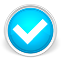 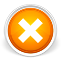 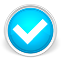 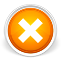 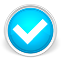 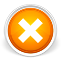 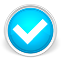 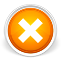 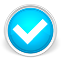 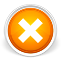 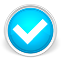 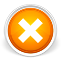 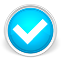 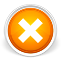 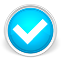 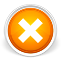 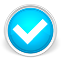 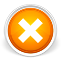 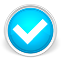 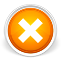 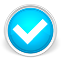 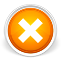 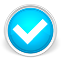 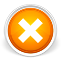 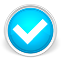 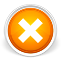 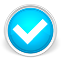 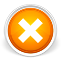 Z
V
Y
W
X
U
Q
T
P
Ñ
O
R
S
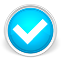 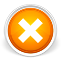 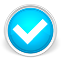 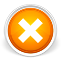 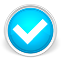 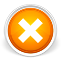 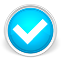 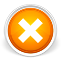 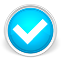 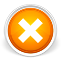 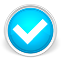 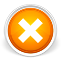 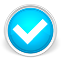 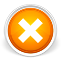 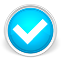 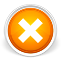 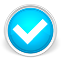 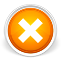 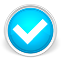 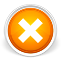 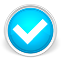 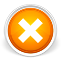 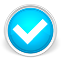 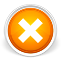 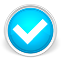 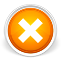 A
PLANNED SERIES OF ADVERTISEMENTS
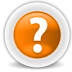 B
A LARGE SEMIAQUATIC BROAD-TAILED RODENT NATIVE TO NORTH AMERICA AND NORTHERN EURASIA. IT IS NOTED FOR ITS HABIT OF GNAWING THROUGH TREES TO FELL THEM IN ORDER TO MAKE DAMS.
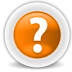 C
EXTREMELY CLEAR
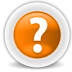 D
PEOPLE WHO ARE LIKE THIS, ARE PRACTICAL
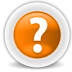 E
TO MAKE ___________ : TO HAVE ENOUGH MONEY TO PAY FOR THE THINGS THAT YOU NEED
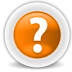 F
A SMALL WINGLESS JUMPING INSECT WHICH FEEDS ON THE BLOOD OF MAMMALS AND BIRDS. IT SOMETIMES TRANSMITS DISEASES THROUGH ITS BITE, INCLUDING PLAGUE AND MYXOMATOSIS.
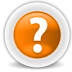 G
TO MAKE SOMEONE OR SOMETHING LEAVE BECAUSE YOU DON’T NEED IT OR YOU DON’T WANT IT IN YOUR LIFE
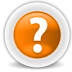 H
(OF A PHRASE OR IDEA) HAVING BEEN OVERUSED; UNORIGINAL AND TRITE.
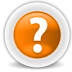 I
A MAN AND A WOMAN, MARRIED TO EACH OTHER, WHO ENTER INTO AN AGREEMENT WITH A SURROGATE UNDER THE TERMS OF WHICH THEY WILL BE THE PARENTS OF ANY CHILD BORN TO THE SURROGATE THROUGH ASSISTED CONCEPTION
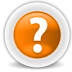 J
OLD THINGS THAT HAVE NO USE. ALSO APPLIED TO THINGS THAT ARE HARMFUL IN EXCESS
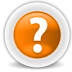 K
KNOWING A LOT
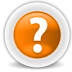 L
ACCIDENTALLY LOSE OR ADMIT CONTENTS, ESPECIALLY LIQUID OR GAS, THROUGH A HOLE OR CRACK.
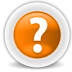 M
SOFT, NOT TOO INTENSE
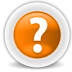 N
PERSONAL PROBLEMS ___________, THEY FINALLY MADE PEACE
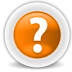 Q
A LINE OR SEQUENCE OF PEOPLE OR VEHICLES AWAITING THEIR TURN TO BE ATTENDED TO OR TO PROCEED.
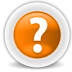 O
IT’S AN ANXIETY DISORDER IN WHICH PEOPLE HAVE UNWANTED AND REPEATED THOUGHTS, FEELINGS, IMAGES, AND SENSATIONS (OBSESSIONS) AND ENGAGE IN BEHAVIORS OR MENTAL ACTS IN RESPONSE TO THESE THOUGHTS OR OBSESSIONS
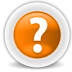 P
BENEFITS
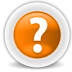 R
A VEHICLE WHERE YOU CAN SLEEP IN
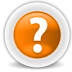 S
PEOPLE WHO DWELL SOMEBODY ELSE’S PROPERTY WITHOUT PERMISSION OR PAYING ANYTHING
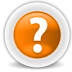 T
GROW HEALTHILY, DEVELOP, PROSPER
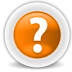 U
NOT ABLE TO BE AVOIDED, PREVENTED, OR IGNORED; INEVITABLE.
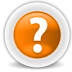 V
HAVING OR SHOWING AN EXCESSIVELY HIGH OPINION OF ONE'S APPEARANCE, ABILITIES, OR WORTH.
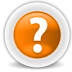 W
A PIECE OF TOWELLING OR OTHER ABSORBENT MATERIAL WRAPPED ROUND A BABY'S BOTTOM AND BETWEEN ITS LEGS THAT YOU CAN WASH
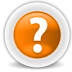 X
ADJECTIVE: HAVING OR SHOWING A DISLIKE OF OR PREJUDICE AGAINST PEOPLE FROM OTHER COUNTRIES.
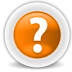 Y
INVOLUNTARILY OPEN ONE'S MOUTH WIDE AND INHALE DEEPLY DUE TO TIREDNESS OR BOREDOM.
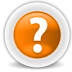 Z
A LINE OR COURSE HAVING ABRUPT ALTERNATE RIGHT AND LEFT TURNS.
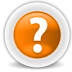 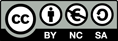 Esta obra está bajo una licencia Creative Commons. 3.0 España. 
Reconocimiento - NoComercial - CompartirIgual

No se permite un uso comercial de la obra original ni de las posibles  obras derivadas, la distribución de las cuales se debe hacer con una  licencia igual a la que regula la obra original.